I OP
I GOV
Prime 
minister
Deputy PM
Deputy 
OP leader
OP leader
GOV member
OP member
GOV Whip
OP Whip
II OP
II GOV
1
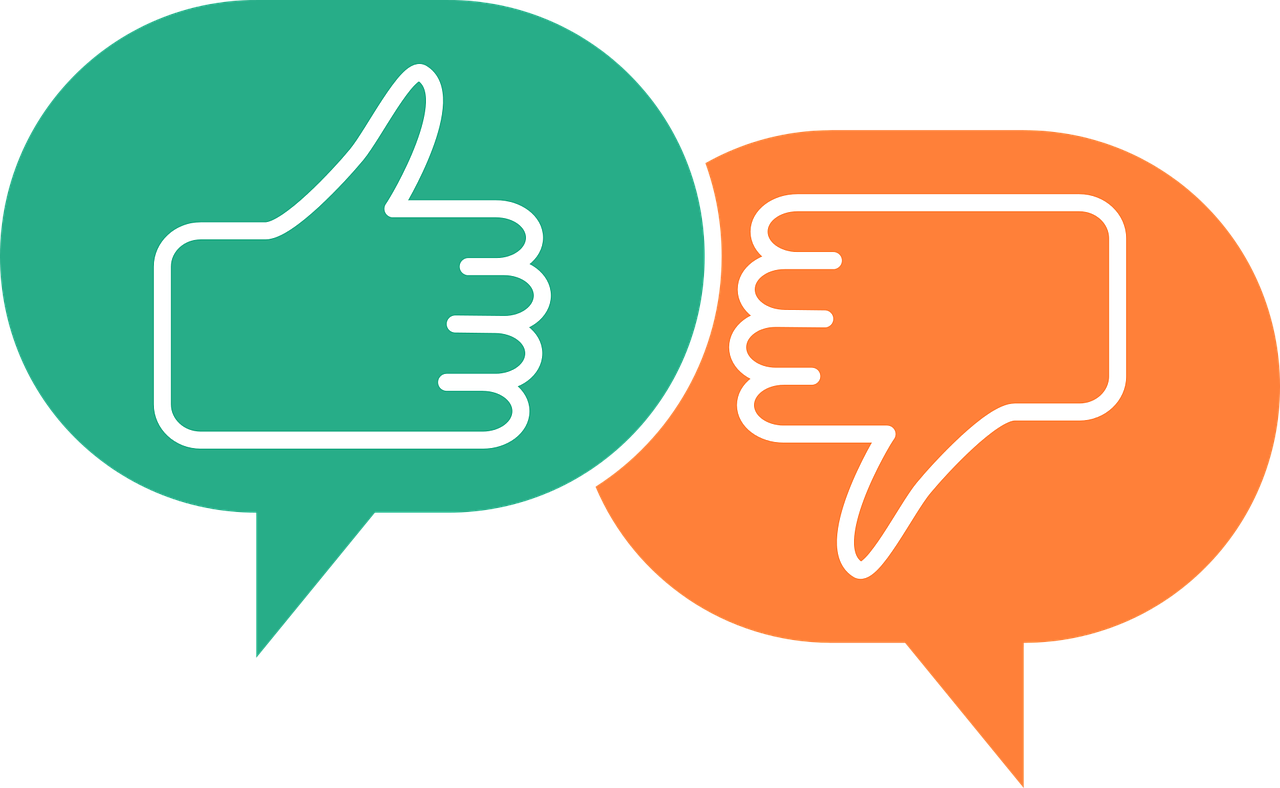 Genaral Rules:
Speach lenght– 7min per person in the team. It is fine if you speak less, just try not to speak less than 5min. You cannot speak more, max to finish the sentence
Protected time – first and last minute (in between, other teams can ask you questions)
POI – Point of information – if you want to ask speaker a question, you can raise your hand and wait for a person to accept your POI
A person speaking doesn’t need to accept the question. But, usually it is expected that you accept at least 1. Accepting more than 3 is too much
POI needs to be short! You are not allowed to speak a lot (up to 15s). An example of an acceptable POI is: „How do you then explain what happened in country X when they made this change?“ Or, „How would that affect stakeholder X?“
2
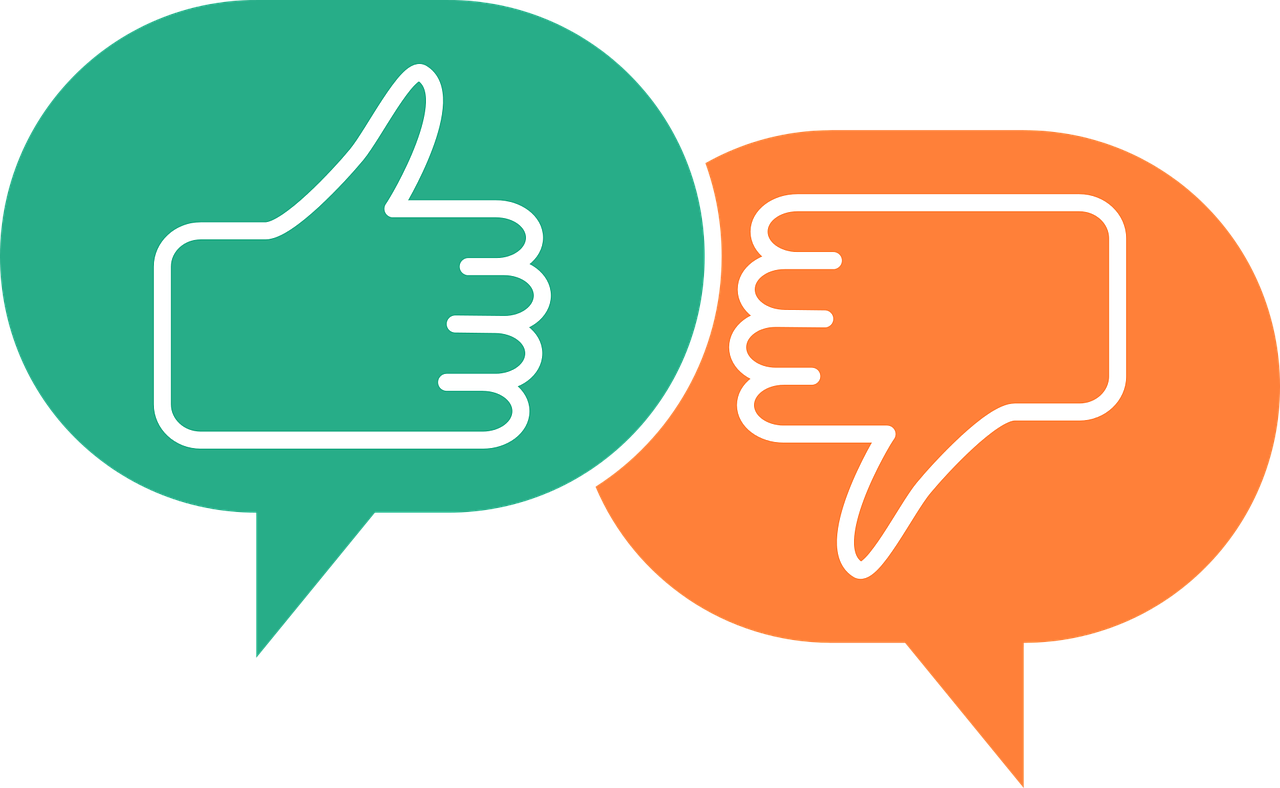 Argument building:

VERY important: argument is not only a statement! If you say „building a new bridge would make people’s lives better“, this is not an argument. To make argument out of this statement, you need:
Reasons – why do you think this would make lives better? Try to have multiple reasons – even 3 would be great! E.g, building a new bridge would shorten the commute time and thus enable people to spend more time doing what they like, being with the family etc.
Evidence – do you have some data from empirical studies? Do you have similar examples on how it worked somewhere else? How can you prove what you are saying is relevant?
Consequences – what are the effects? Who are the stakeholders? Some measures would affect some groups more than the others. Example, people who work from home or people who don’t usually drive in that direction would not be so affected as the ones who take that road every day.
3